МИНИСТЕРСТВО ЭКОНОМИЧЕСКОГО РАЗВИТИЯ РОССИЙСКОЙ ФЕДЕРАЦИИ
ПРАВИТЕЛЬСТВО
ЗАБАЙКАЛЬСКОГО КРАЯ
МИНИСТЕРСТВО ЭКОНОМИЧЕСКОГО РАЗВИТИЯ ЗАБАЙКАЛЬСКОГО КРАЯ
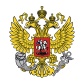 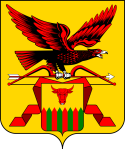 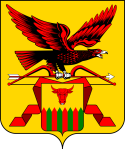 ГОСУДАРСТВЕННАЯ ПОДДЕРЖКА МАЛОГО БИЗНЕСА
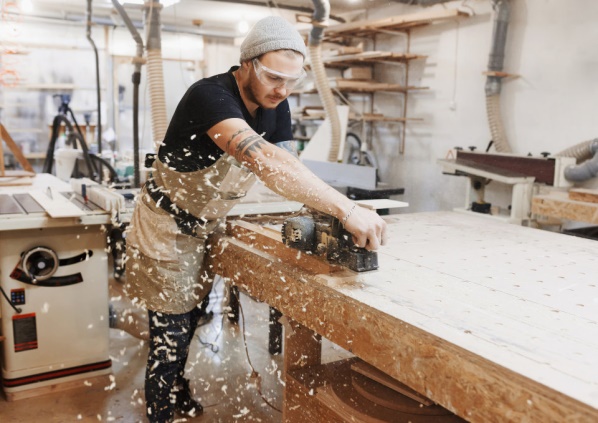 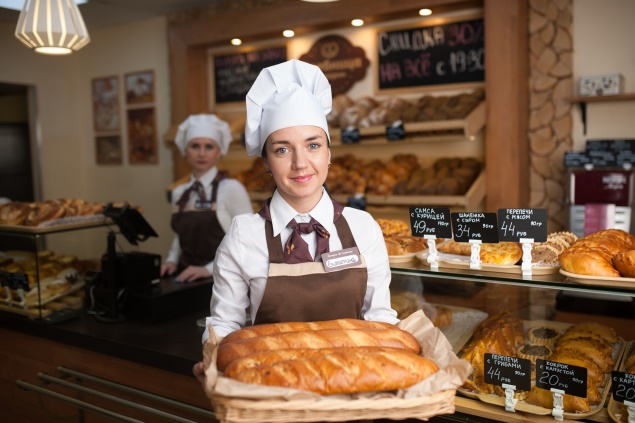 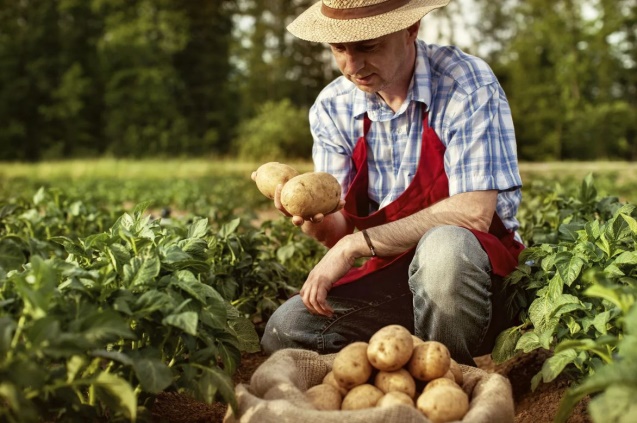 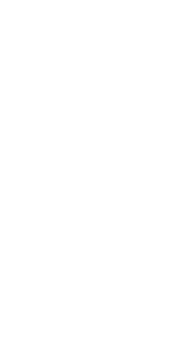 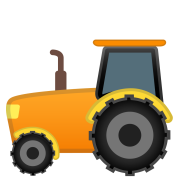 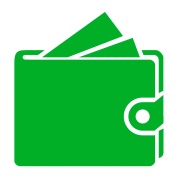 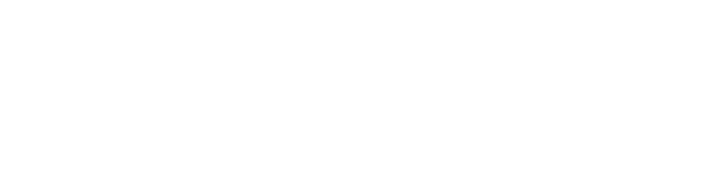 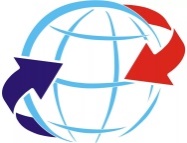 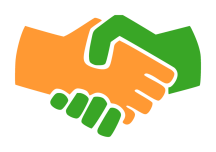 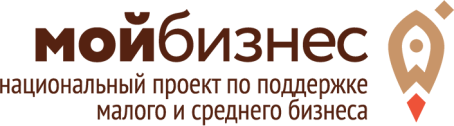 ФИНАНСОВАЯ ПОДДЕРЖКА
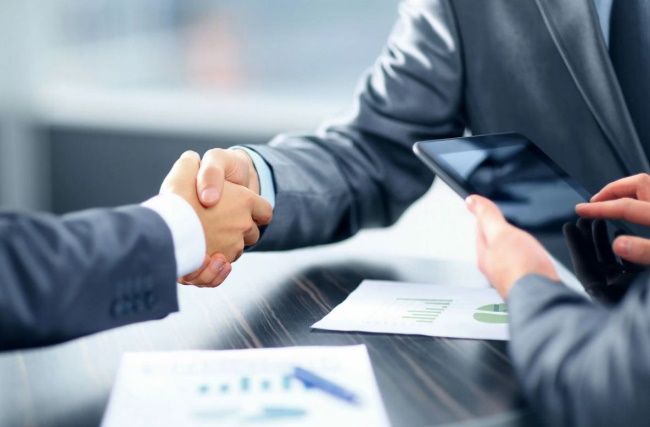 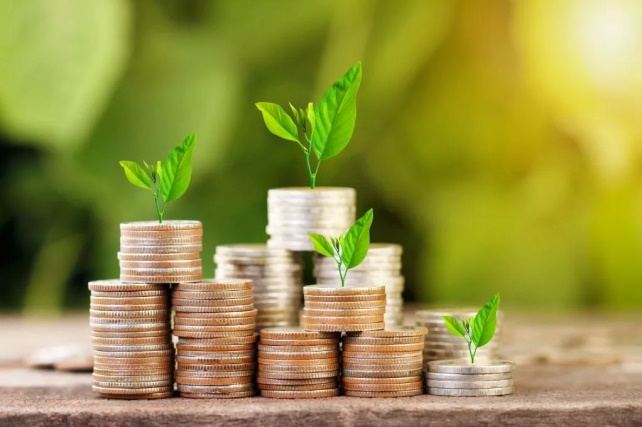 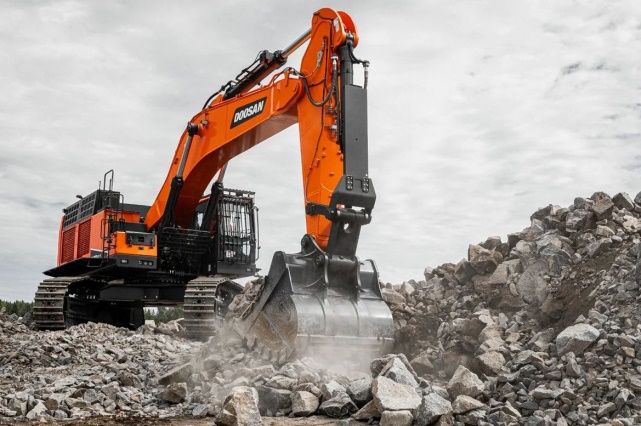 ЛЬГОТНОЕ
ФИНАНСИРОВАНИЕ
ЛИЗИНГ ТЕХНИКИ И НЕДВИЖИМОСТИ
ПОРУЧИТЕЛЬСТВО
ПО КРЕДИТАМ
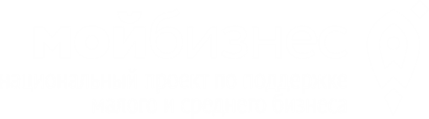 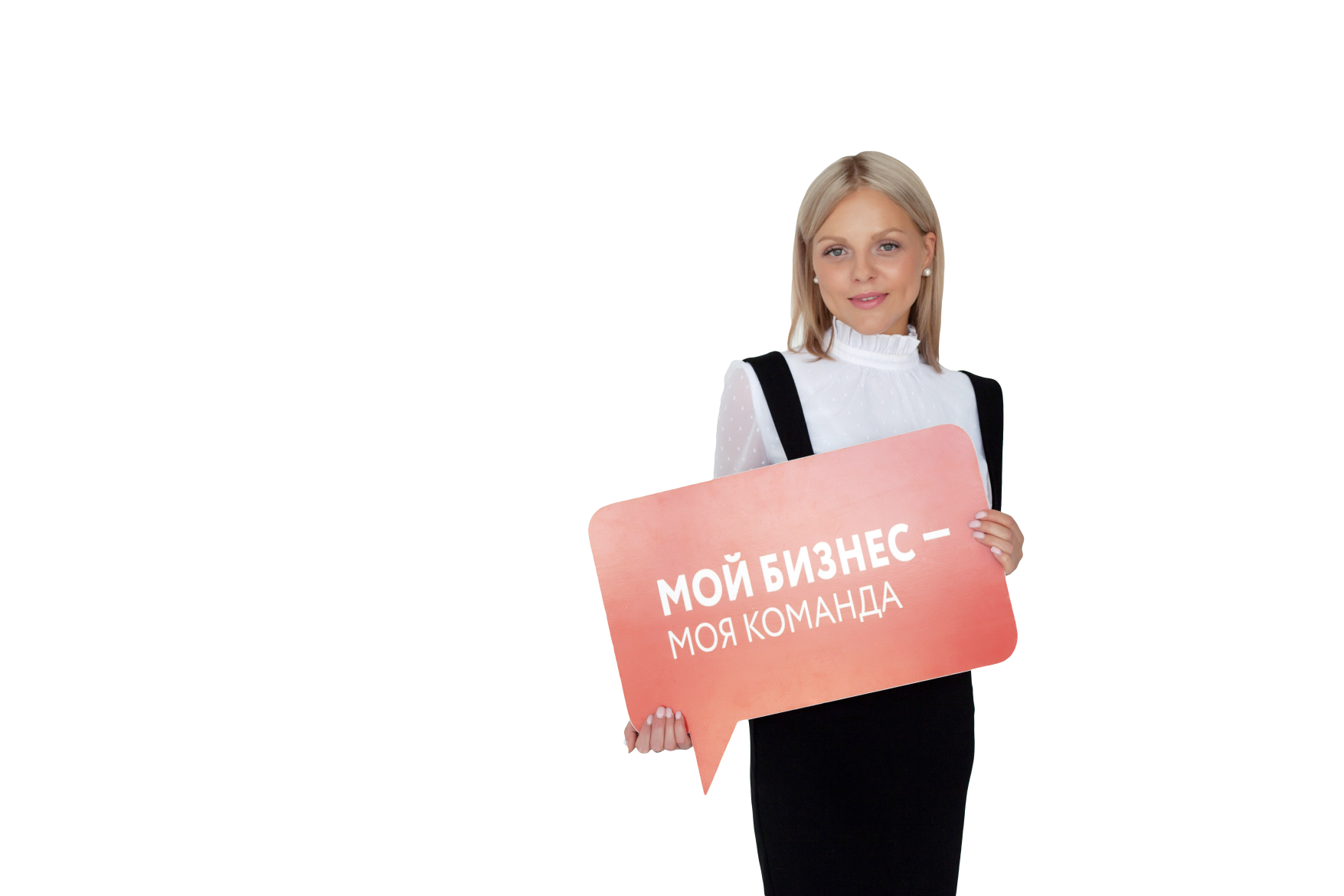 ВОЗВРАТНАЯ ФИНАНСОВАЯ ПОДДЕРЖКА
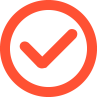 ПРОЦЕНТНАЯ СТАВКА ОТ
0,5-кратного до 2-кратного размера ключевой ставки ЦБ
ЛЬГОТНОЕ
ФИНАНСИРОВАНИЕ ВАШЕГО БИЗНЕСА
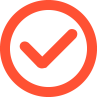 СУММА ЗАЙМА ОТ 50 000
до 5 000 000 рублей
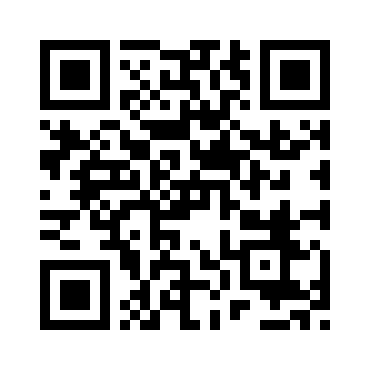 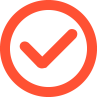 СРОК ПРЕДОСТАВЛЕНИЯ займа от 6 до 36 месяцев
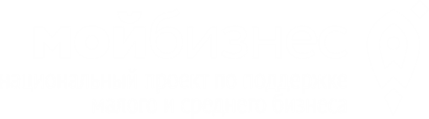 КАК ПОЛУЧИТЬ ДЕНЬГИ НА РАЗВИТИЕ БИЗНЕСА?
1
2
3
Вы приезжайте в наш офис и оформляете договор микрозайма
Вы подаёте заявку в нашем офисе или на сайте Мойбизнес75.рф
Мы проверяем пакет документов, анализируем ваше финансовое положение, оцениваем залоговое имущество
ЛЬГОТНОЕ
ФИНАНСИРОВАНИЕ ВАШЕГО БИЗНЕСА
!
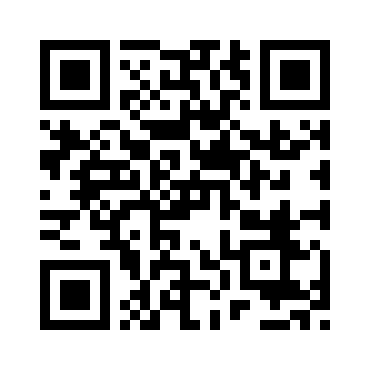 4
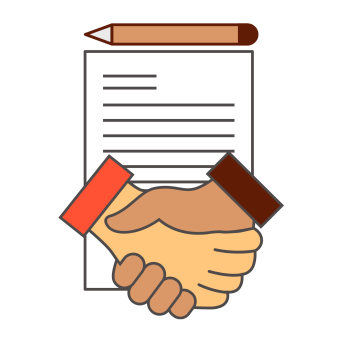 МАКСИМАЛЬНЫЙ СРОК
РАССМОТРЕНИЯ ЗАЯВКИ –
10 РАБОЧИХ ДНЕЙ
Вы получаете деньги на свой счёт
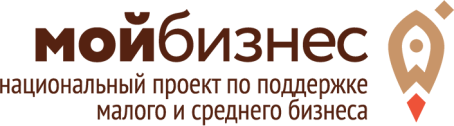 ЛИЗИНГ ТЕХНИКИ И НЕДВИЖИМОСТИ
ПРЕИМУЩЕСТВА
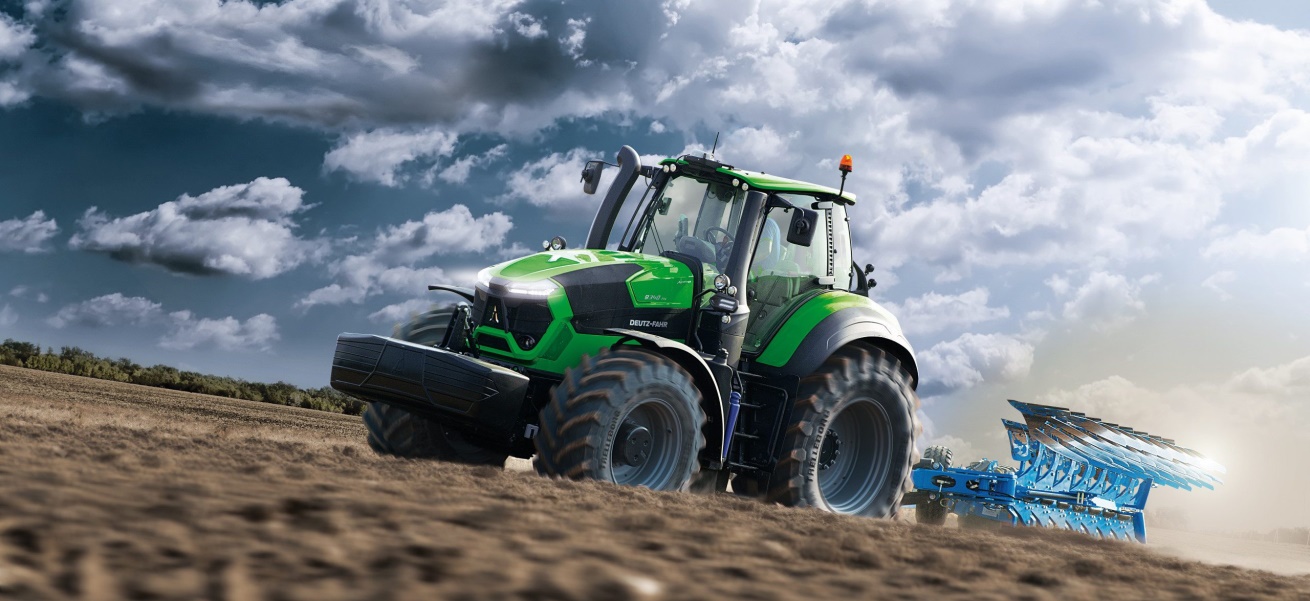 МОЖНО КУПИТЬ КАК НОВОЕ ОБОРУДОВАНИЕ, ТРАНСПОРТ, ТАК И Б/У
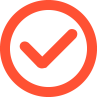 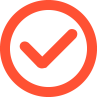 НЕ ТРЕБУЕТСЯ ЗАЛОГ
ВОЗМОЖНОСТЬ ДОСРОЧНОГО ВЫКУПА
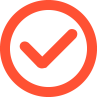 ВЫ САМИ ВЫБИРАЕТЕ ПРОИЗВОДИТЕЛЯ И ПОСТАВЩИКА
СТАВКА УДОРОЖАНИЯ – 6,58%
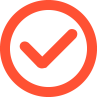 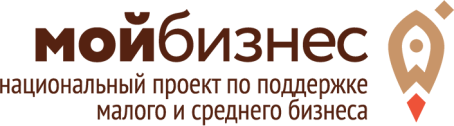 ПОРУЧИТЕЛЬСТВО ПО КРЕДИТАМ
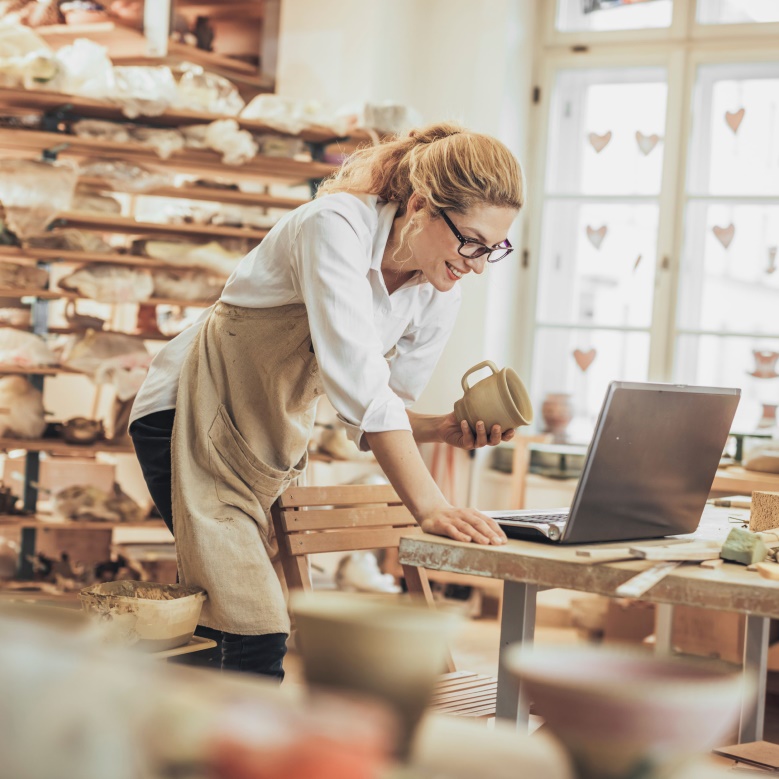 НАШИ ПАРТНЁРЫ

АЗИАТСКО-ТИХООКЕАНСКИЙ БАНК (АТБ)
БАНК «ОТКРЫТИЕ»
ВТБ
СБЕРБАНК
ПРОМСВЯЗЬБАНК
РОСБАНК
РОССЕЛЬХОЗБАНК
КРОНА-БАНК
МСП БАНК
МКК ФПМП
ЗМЦ
ФРП
РЕГИОНАЛЬНАЯ ЛИЗИНГОВАЯ КОМПАНИЯ
ПЛАНИРУЕТЕ ВЗЯТЬ КРЕДИТ ИЛИ ЗАЁМ, НО НЕ ХВАТАЕТ ЗАЛОГА?

МЫ ПОКРОЕМ ЗА ВАС ДО 70% ОТ СУММЫ КРЕДИТА ИЛИ ЗАЙМА!

25 000 000
максимальный размер поручительства
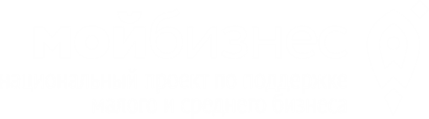 КАК ОФОРМИТЬ ПОРУЧИТЕЛЬСТВО?
1
2
3
Вы соглашаетесь на поручительство Гарантийного фонда
Вы подаёте заявку на банковский кредит или заём
Банк анализирует ваше финансовое положение, определяет размер залога
ПОРУЧИТЕЛЬСТВО ПО КРЕДИТАМ
4
5
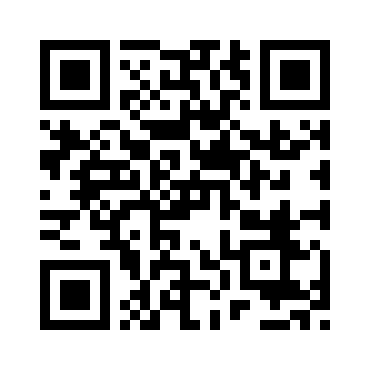 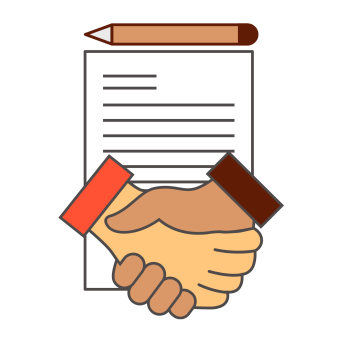 Банк самостоятельно подаёт заявку в центр «Мой бизнес»
Через 3-10 дней вы подписываете трёхсторонний договор и получаете деньги на развитие бизнеса
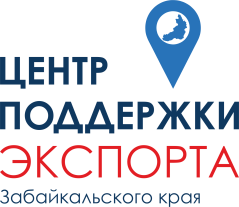 +7 (914) 524-38-09 | esc@zabbusiness.ru
ПОМОЩЬ В ВЫХОДЕ НА ЭКСПОРТ
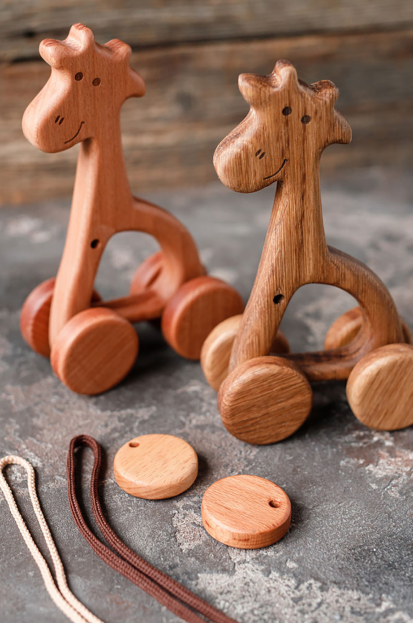 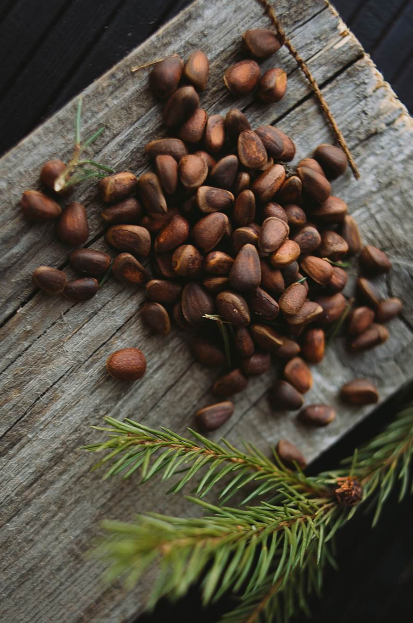 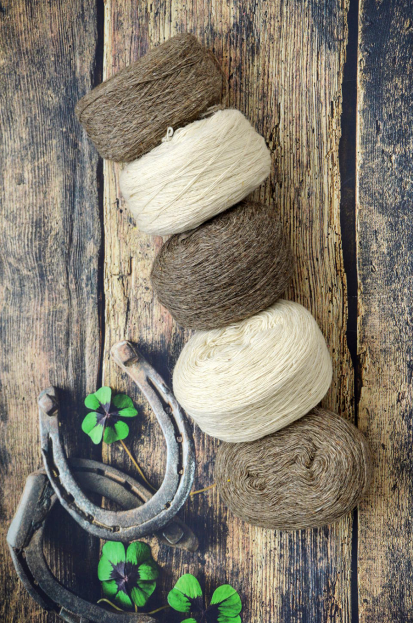 У НАС ВЫ МОЖЕТЕ:

НАЙТИ ПАРТНЁРОВ ЗА РУБЕЖОМ

НАЧАТЬ ПРОДАВАТЬ НА МЕЖДУНАРОДНЫХ ТОРГОВЫХ ПЛОЩАДКАХ (МАРКЕТПЛЕЙСАХ)

БЕСПЛАТНО УЧАСТВОВАТЬ В ЗАРУБЕЖНЫХ БИЗНЕС-МИССИЯХ, ВЫСТАВКАХ, ЯРМАРКАХ

ПРОЙТИ ОБУЧЕНИЕ ПО ВОПРОСАМ ВНЕШНЕЭКОНОМИЧЕСКОЙ ДЕЯТЕЛЬНОСТИ
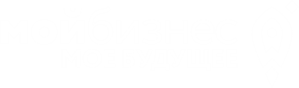 БЕСПЛАТНО ИЛИ СОФИНАНСИРОВАНИЕ 80/20
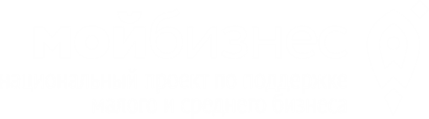 ЧЕМ ЗАНИМАЕТСЯ ЦЕНТР ИННОВАЦИЙ И ПОДДЕРЖКИ ПРЕДПРИНИМАТЕЛЬСТВА?
Бесплатно помогает проработать вашу идею и сделать первые шаги в развитии бизнеса.
Решает юридические и бухгалтерские вопросы.
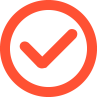 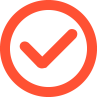 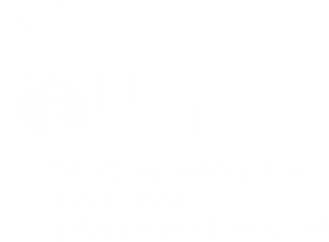 Содействует в повышении квалификации, профессиональной  переподготовке.
Консультирует по маркетингу и финансовому планированию.
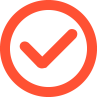 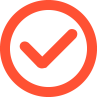 (3022) 45-77-77
Чита, ул. Ленина, 63
ВОЗМЕЩЕНИЕ ЗАТРАТ
ЦИПП ВОЗМЕЩАЕТ ДО 90% ЗАТРАТ НА ПАТЕНТОВАНИЕ, РЕГИСТРАЦИЮ ТОВАРНОГО ЗНАКА, ЛИЦЕНЗИРОВАНИЕ, СЕРТИФИКАЦИЮ, ДЕКЛАРИРОВАНИЕ, ВЫХОД НА ЭЛЕКТРОННЫЕ ТОРГОВЫЕ ПЛОЩАДКИ, ИНФОРМАЦИОННО-РЕКЛАМНУЮ КАМПАНИЮ.
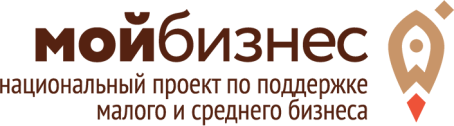 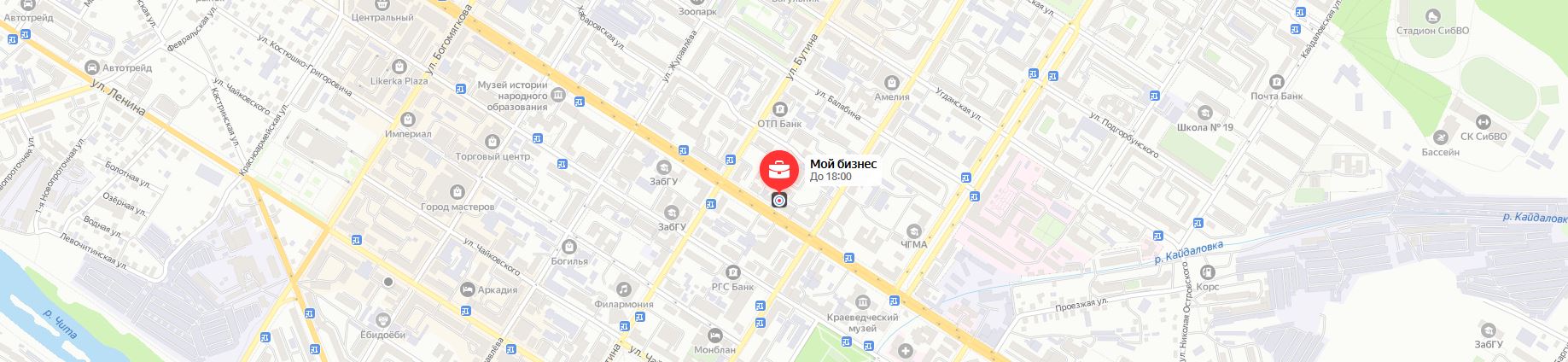 АДРЕС:
Чита, ул. Бабушкина, 52
САЙТ:
мойбизнес75.рф
МЫ В СОЦСЕТЯХ:
@moi.biz75
t.me/moibiz75
vk.com/moi.biz75
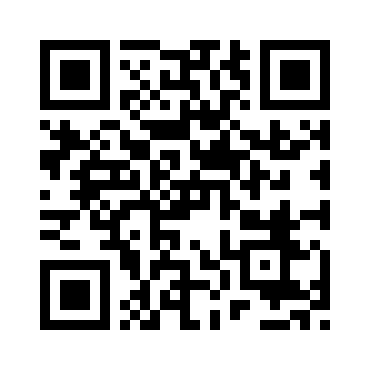 ТЕЛЕФОН:
8-800-100-1022
ПОЧТА:
moibiz75@yandex.ru